Breakout Session 1
Maximising Wellbeing – Strategies for a Thriving Workplace
Shelley Jacobs, Michael Laurie Magar
Emily Gray, Burns Hamilton
Synergy 
Breakout Room
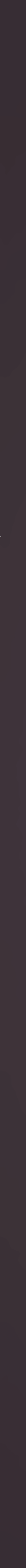 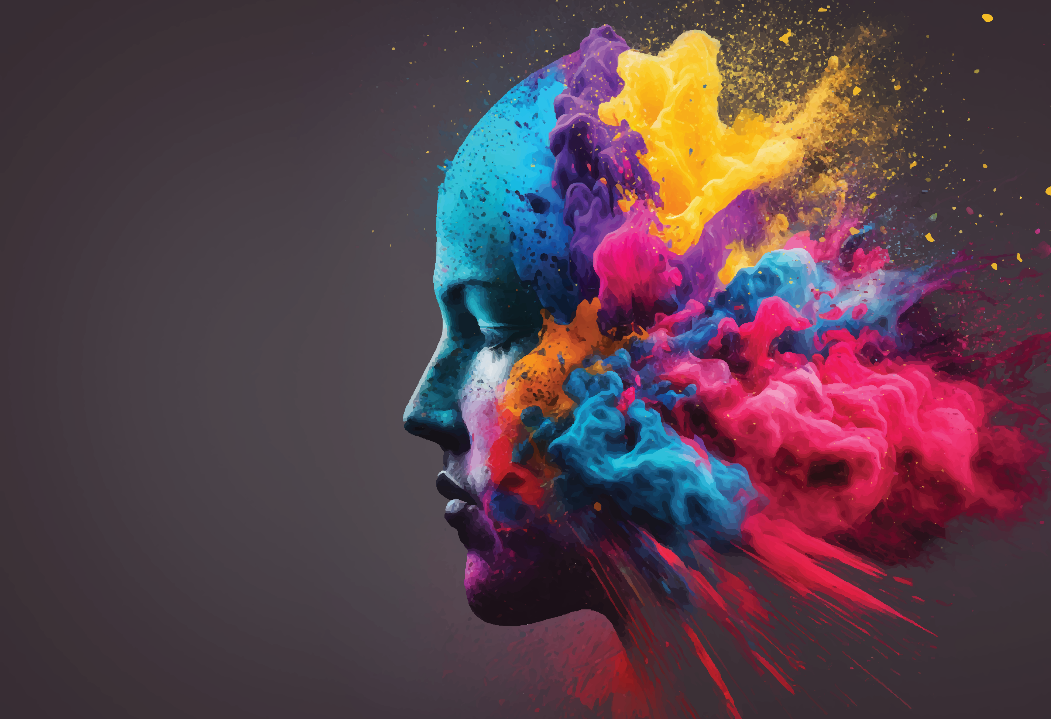 Maximising Wellbeing: Strategies for a 
Thriving Workplace
Emily Gray & Shelley Jacobs
TPI Annual Conference October 2024
Emily Gray FTPI AssocRICS
Operations Director - Burns Hamilton
TPI Board Member
South West Ambassador for Doyenne
Honorary Consultant to Federation of Private Residents Associations
TPI Wellbeing Working Group Member
Shelley Jacobs MSc MFA BA(Hons) ATPI CBP MIoL
Operations Director - MLM Ltd. 
Business Psychologist 
Cognitive Behavioural Coach
Mental Health First Aider
TPI Wellbeing Working Group Member
[Speaker Notes: Both]
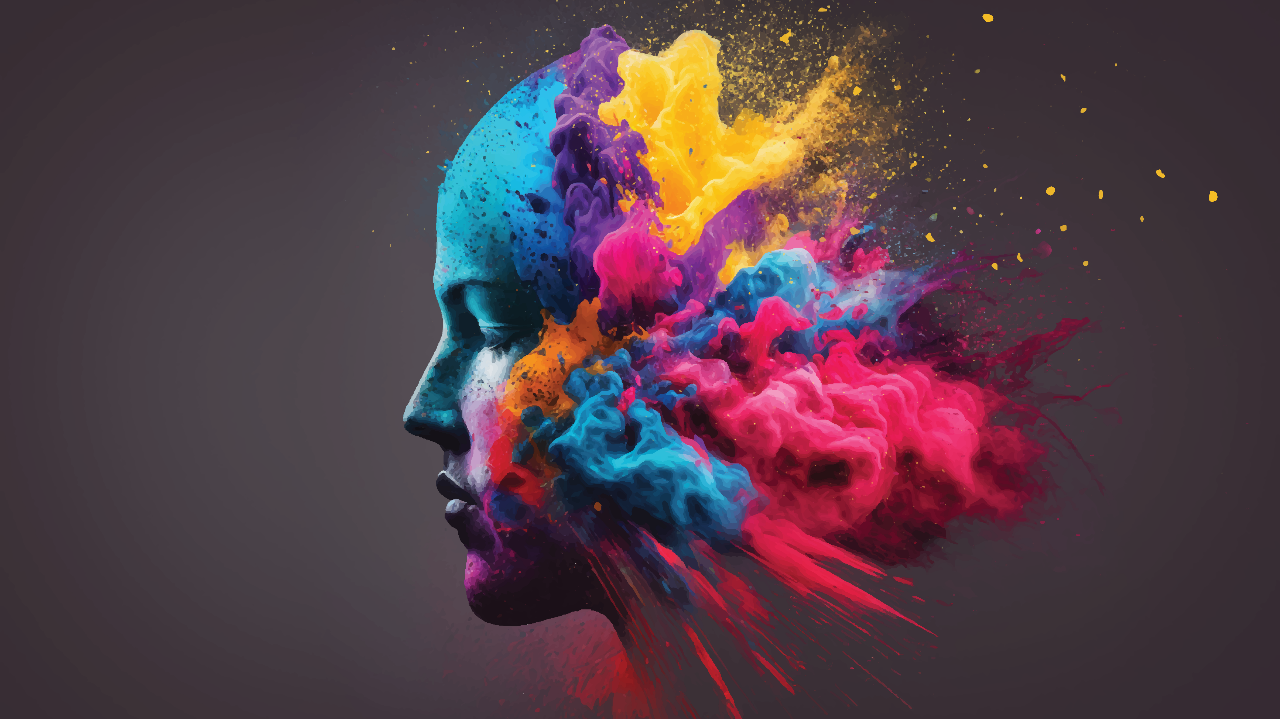 Session Objectives
Why wellbeing is important for a thriving workplace
TPI’s wellbeing pillars
How to successfully implement wellbeing into your workplace
When and how to start?
[Speaker Notes: Emily]
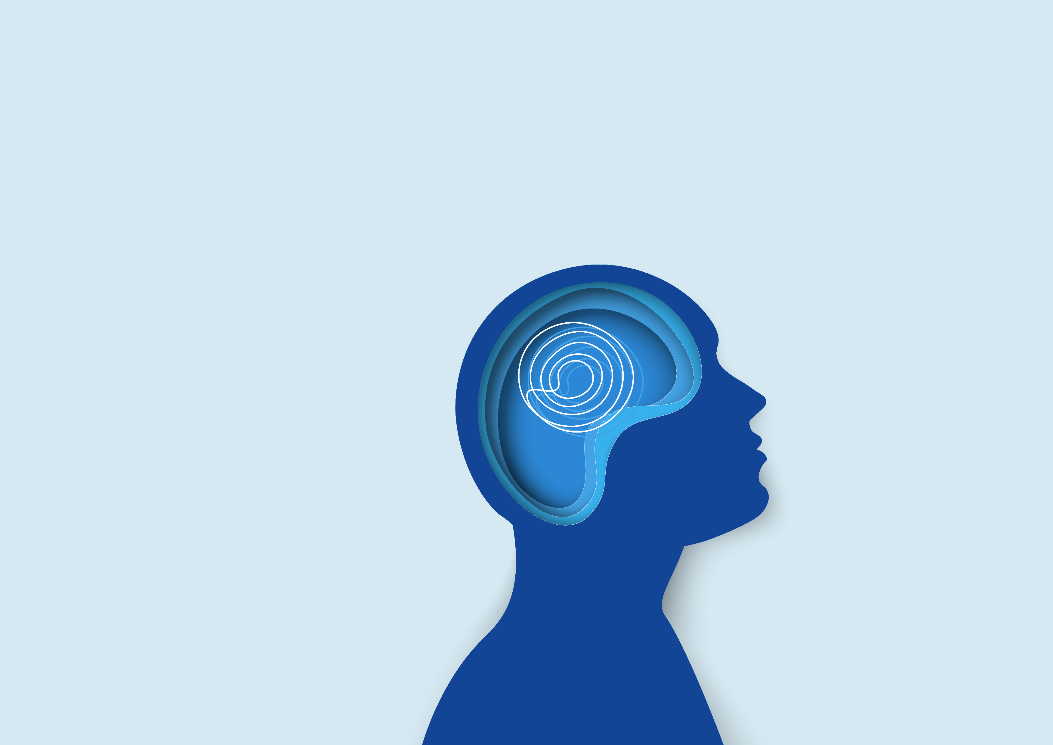 Wellbeing Policy
Overarching wellbeing policy
Purpose is to:
Promote a healthy, supportive, and safe working environment 
Provide resources and initiatives that enhance the overall wellbeing of employees 
Encourage a work-life balance that enables employees to thrive both professionally and personally.
[Speaker Notes: Shelley]
Not a ‘One Size Fits All’ Approach
Average is 36 employees
Majority of TPI member’ firms are SME’s or Micro Businesses
Challenges for both small and large companies:
Personable, human factors vs impersonal and generic
Different resource availability
Menu style option can work well and can be cost effective to not waste money on unused products.
50% have less than 9 employees
Median is 9 employees
[Speaker Notes: Emily]
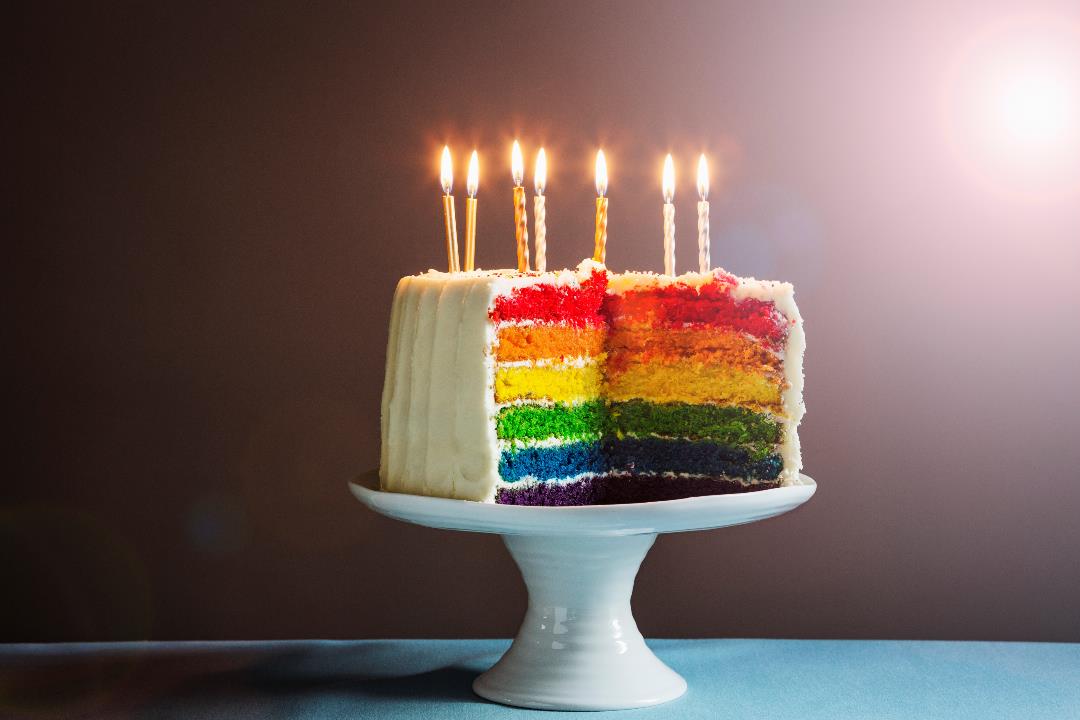 Why is wellbeing at work important?
Employees feel psychologically safe and supported
Enables people to thrive and be engaged
Lowers employee turnover & absenteeism
Greater productivity
BUT you need ALL the ingredients to make the ‘Wellbeing Cake’ rise!
[Speaker Notes: Shelley]
TPI Wellbeing Pillars
H
E
L
P
S
[Speaker Notes: Emily]
Health & Wellness at Work
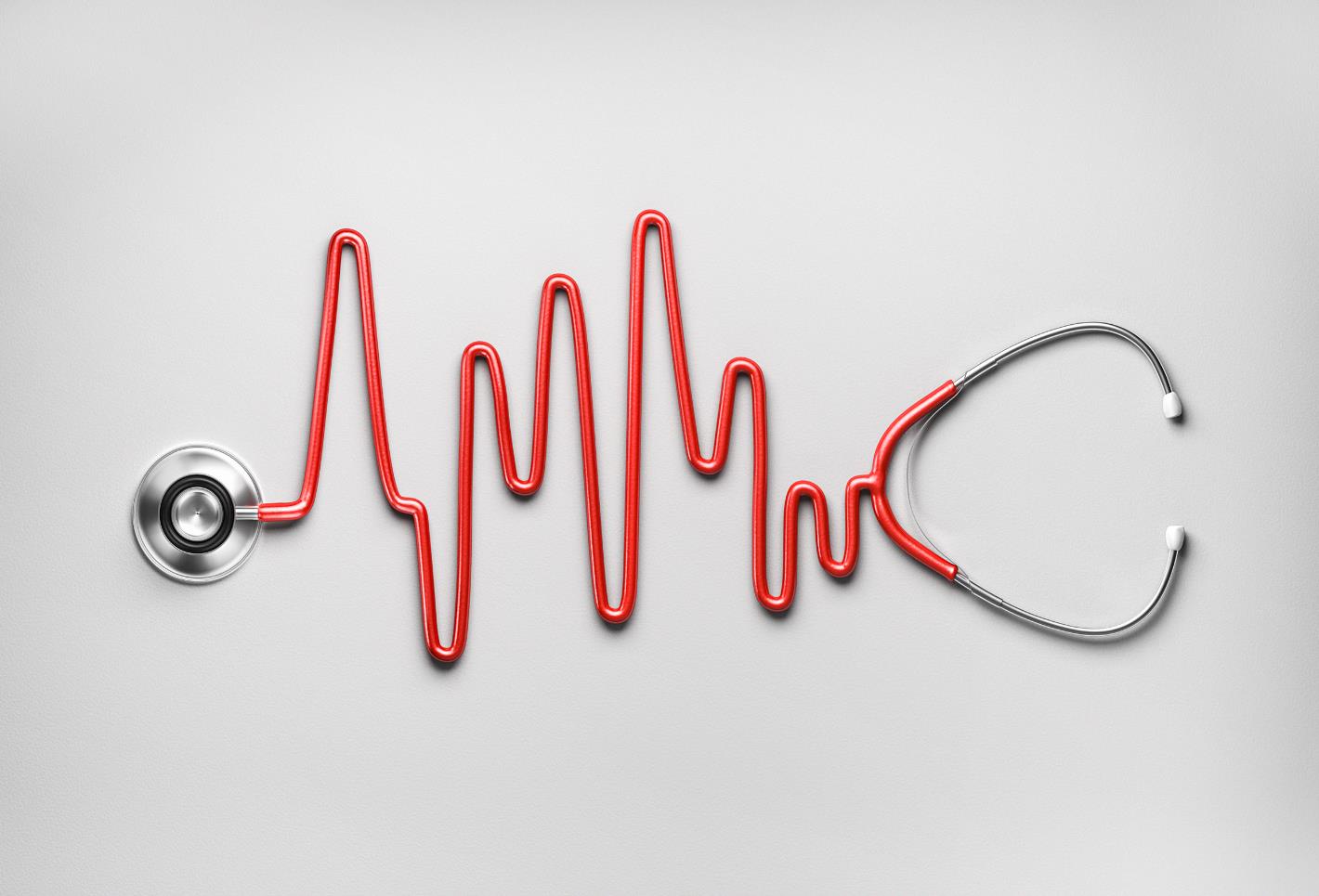 [Speaker Notes: Emily]
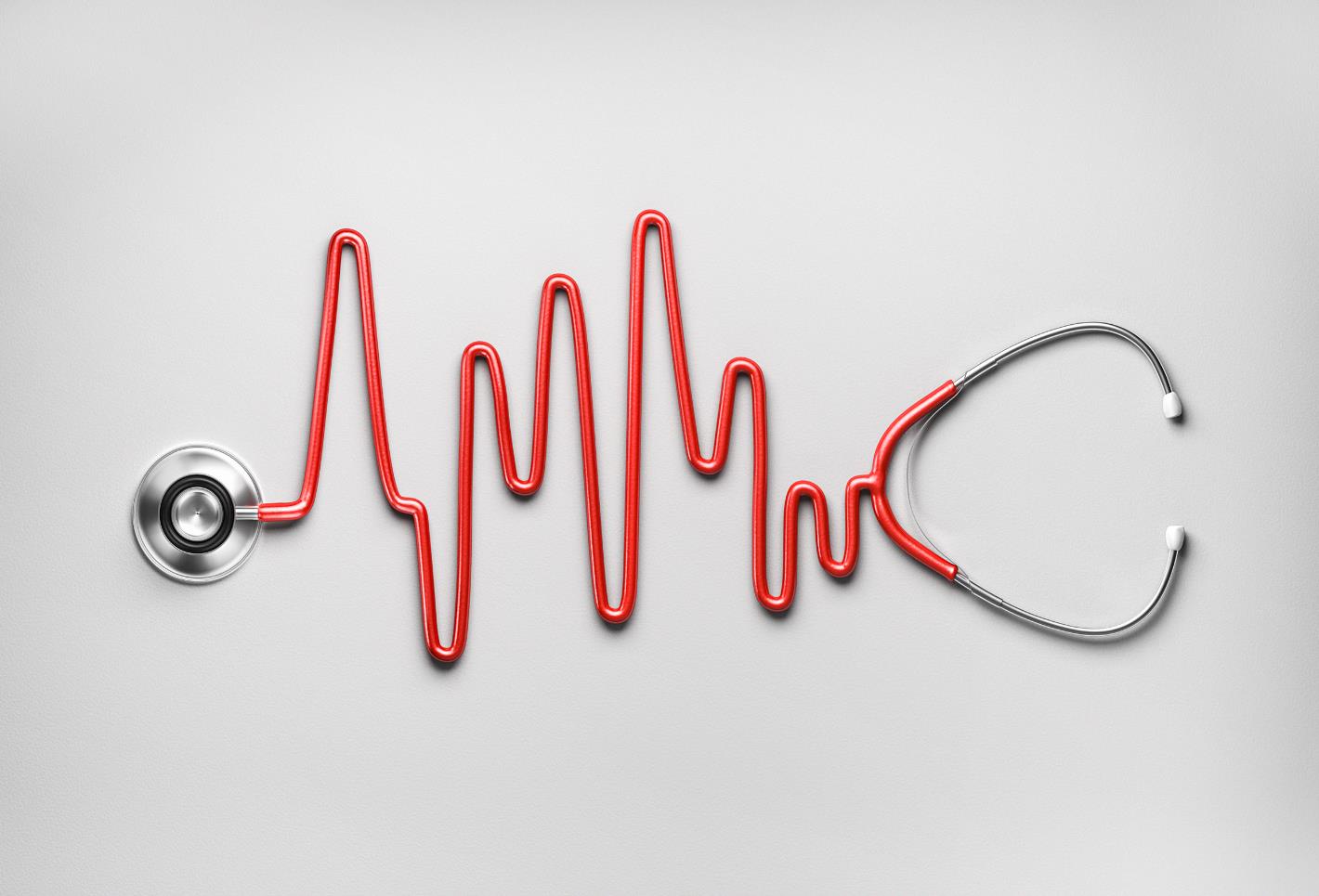 Health & Wellness at Work
What is Health and Wellness at Work?
Providing support plus genuine care and concern for employees mental and physical health 
Considerations and flexibility around medical and/or psychological factors 
Providing a holistic approach to employee wellness 
Adherence to legislative policies.
Should support employee’s mental & physical health
at work
[Speaker Notes: Emily]
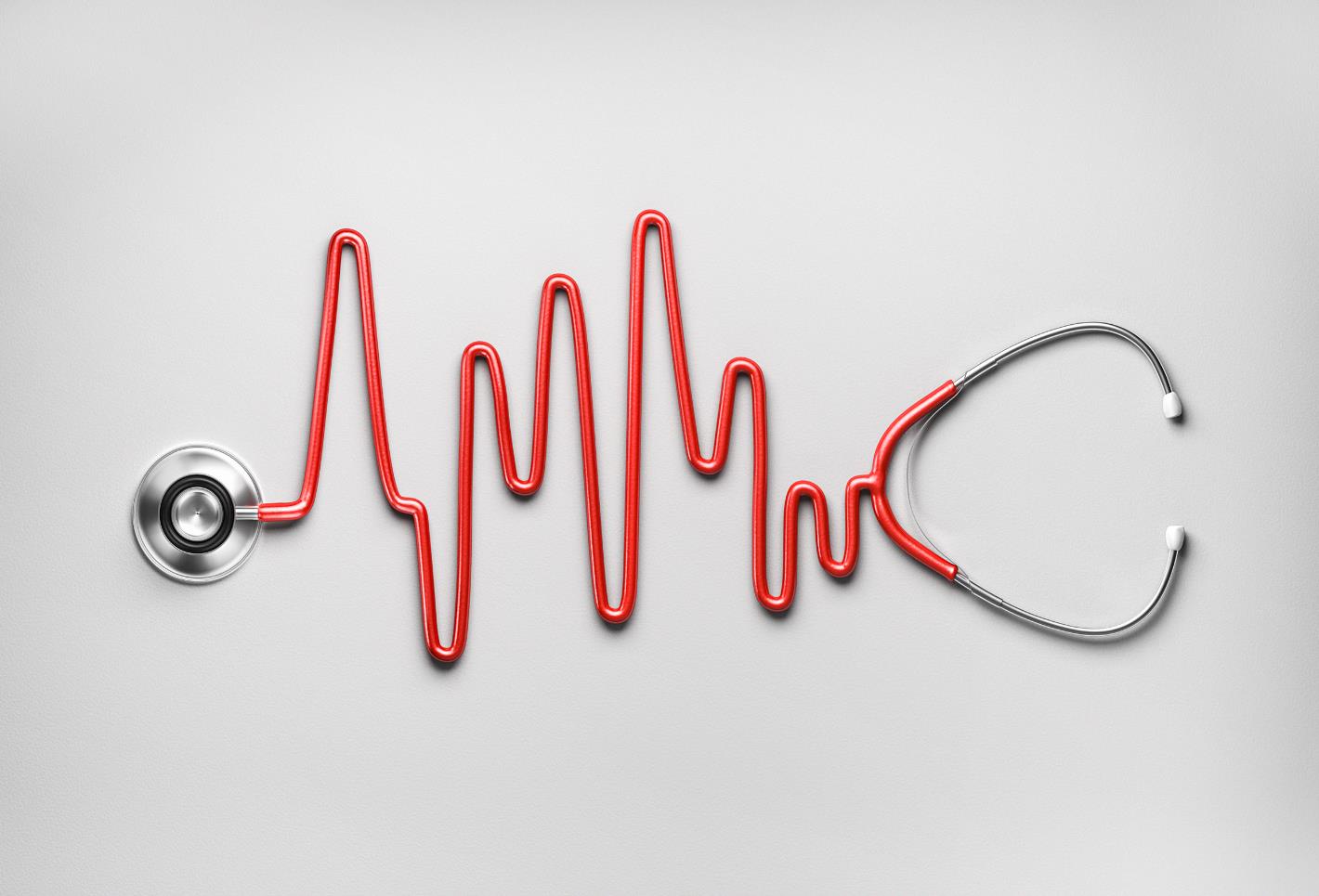 Health & Wellness at Work
Healthy diet 
Movement and fitness 
Safety at work 
Remote employee wellness 
Training and workshops 
Employee assistance programs (EAP’s) 
Crisis management for mental health 
Communicate
Collaborate 
Support lone working.
[Speaker Notes: Emily]
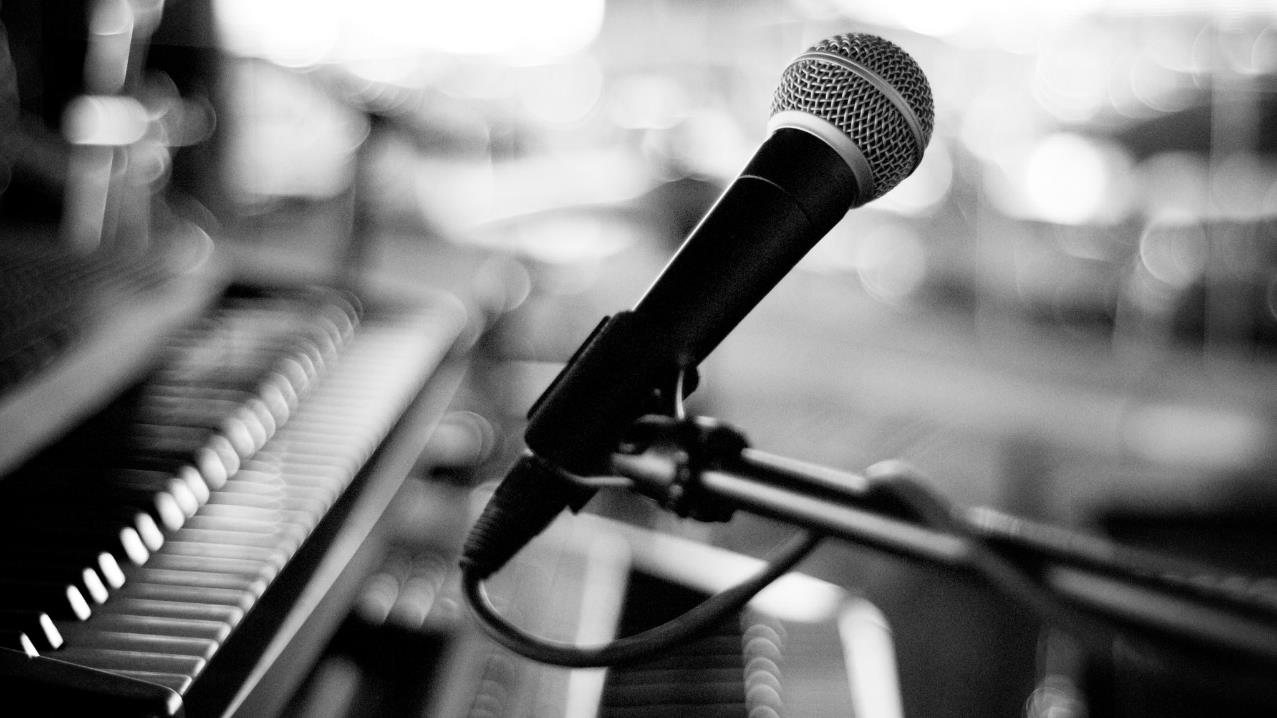 Employee Voice
[Speaker Notes: Shelley]
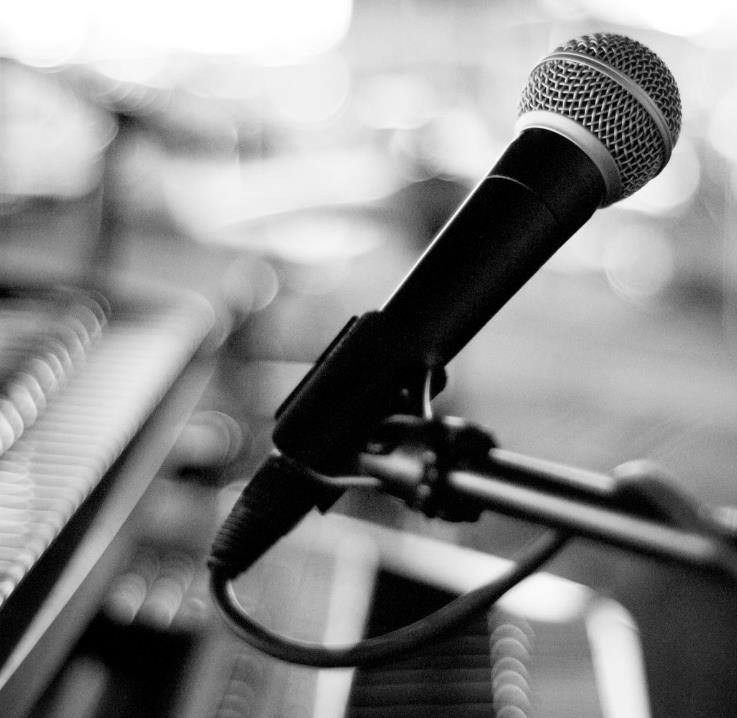 Employee Voice
What is Employee Voice?
Provides opportunities for all employees to voice opinions in a safe manner
Demonstrating active listening and actioning suggestions or feedback
Supports a greater sense of belonging aiding greater employee engagement and retention.
Should listen to employees through constructive
communication
[Speaker Notes: Shelley]
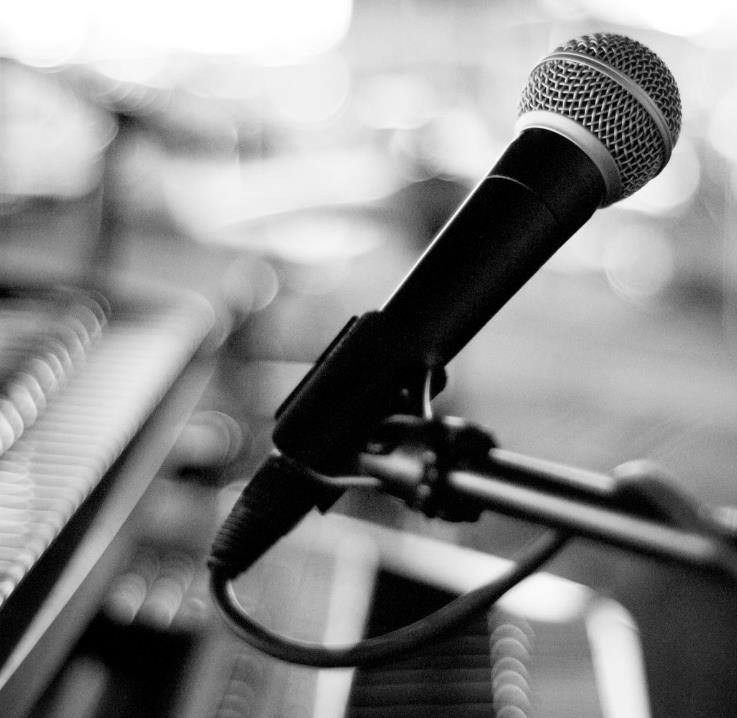 Employee Voice
Suggestion boxes
Employee surveys
Ask the boss
Focus groups
Whistleblowing
Open door approach
[Speaker Notes: Shelley]
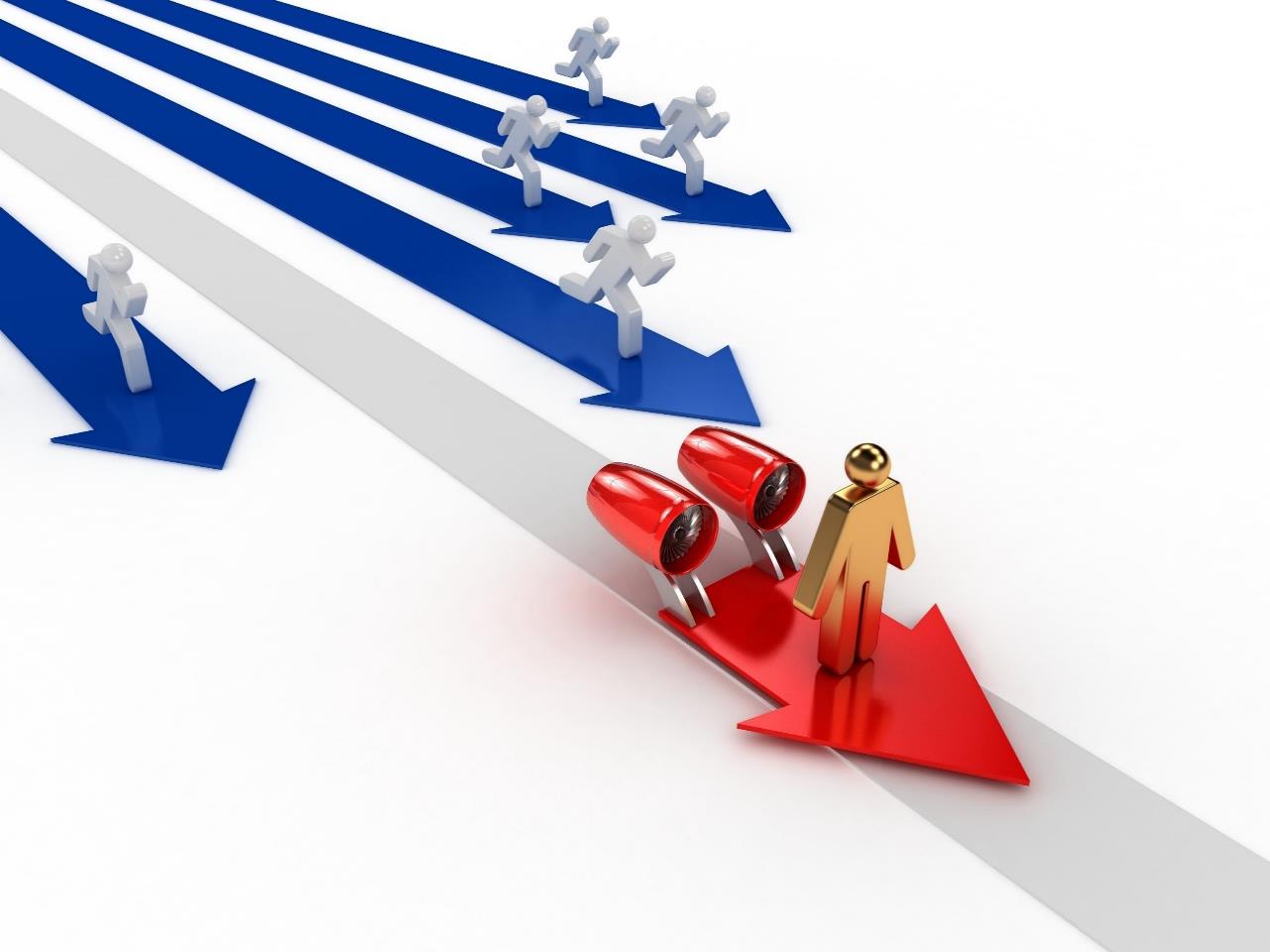 Leadership
[Speaker Notes: Emily]
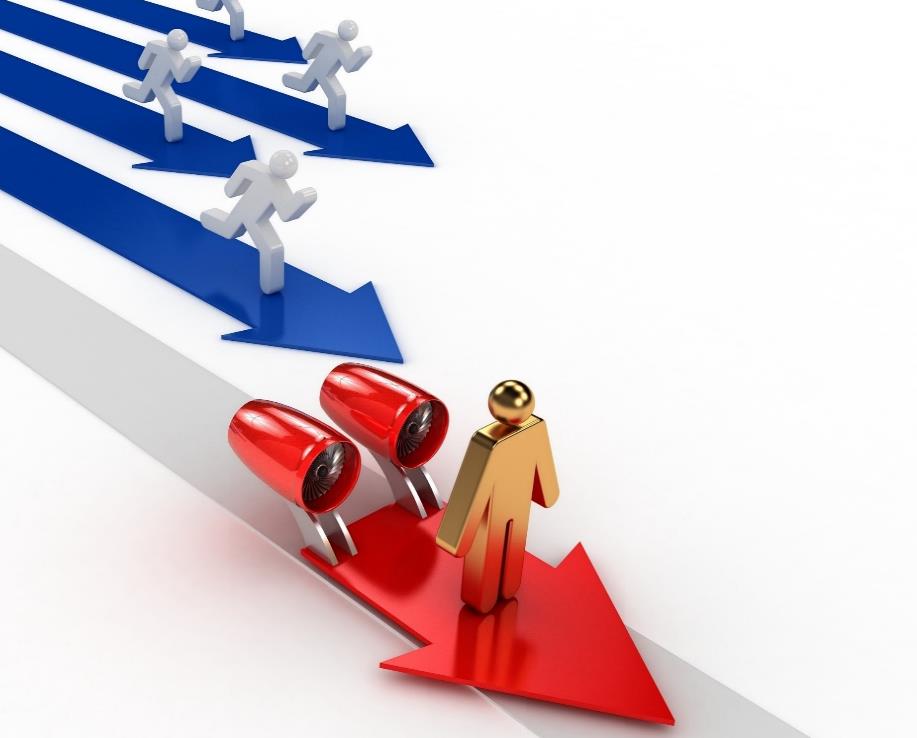 Leadership
What is Leadership?
Supervising or managing employees in the workplace
Skills, behaviours and attitudes that influence, guide, support, manage and care about employees, their work performance, development, and wellbeing
Skills are fair, ethical and adaptable.
Should provide a 
fair, ethical and flexible approach to
the leadership and management of employees
[Speaker Notes: Emily]
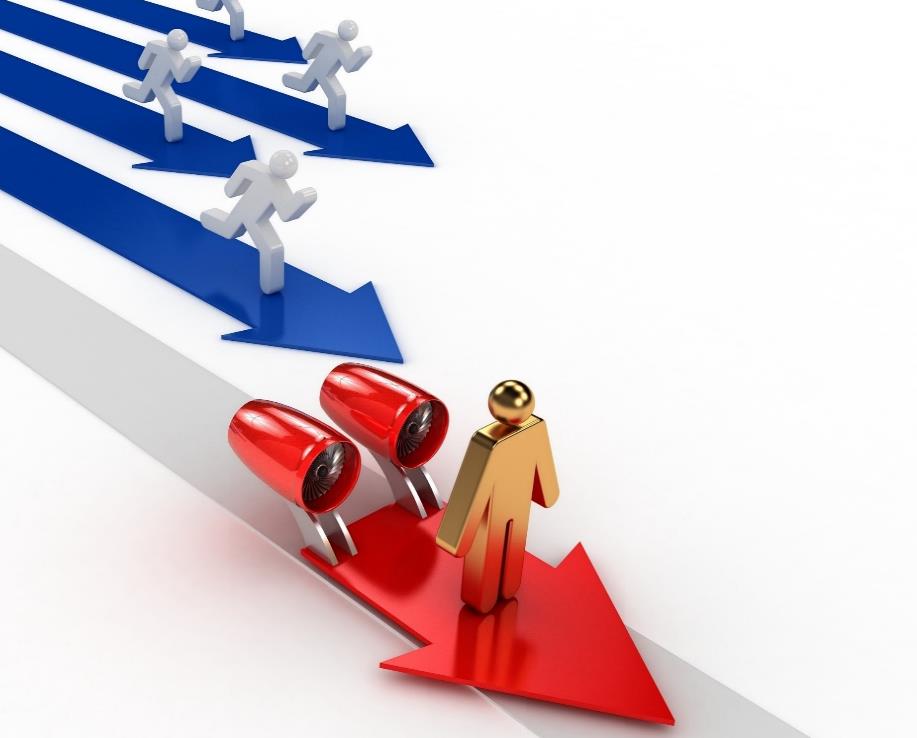 Leadership
How employees are managed – nice vs kind
Leadership overarches all areas of ‘HELPS’
Leadership training is essential
Organisational structure
Organisational goals
Flexibility
Vision, mission and values.
[Speaker Notes: Emily - Hands up if you are a manager? Keep hands up if you’ve had any formal training?]
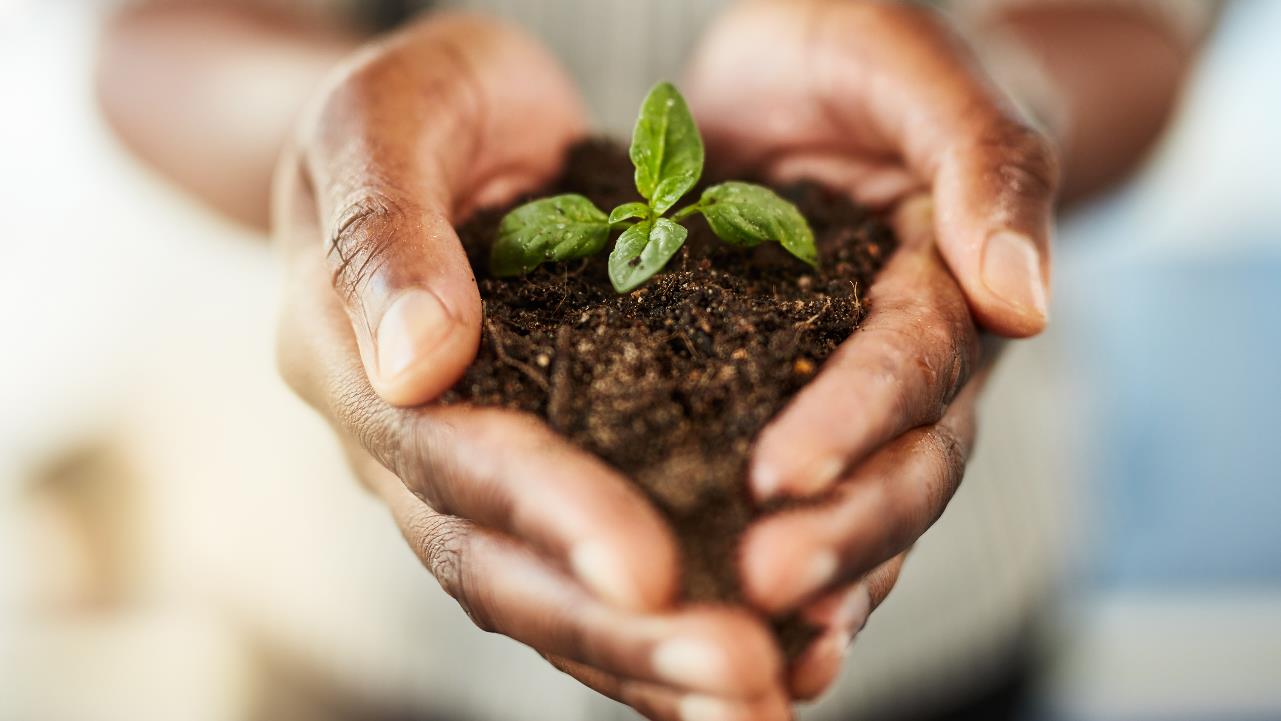 Personal Growth
[Speaker Notes: Shelley]
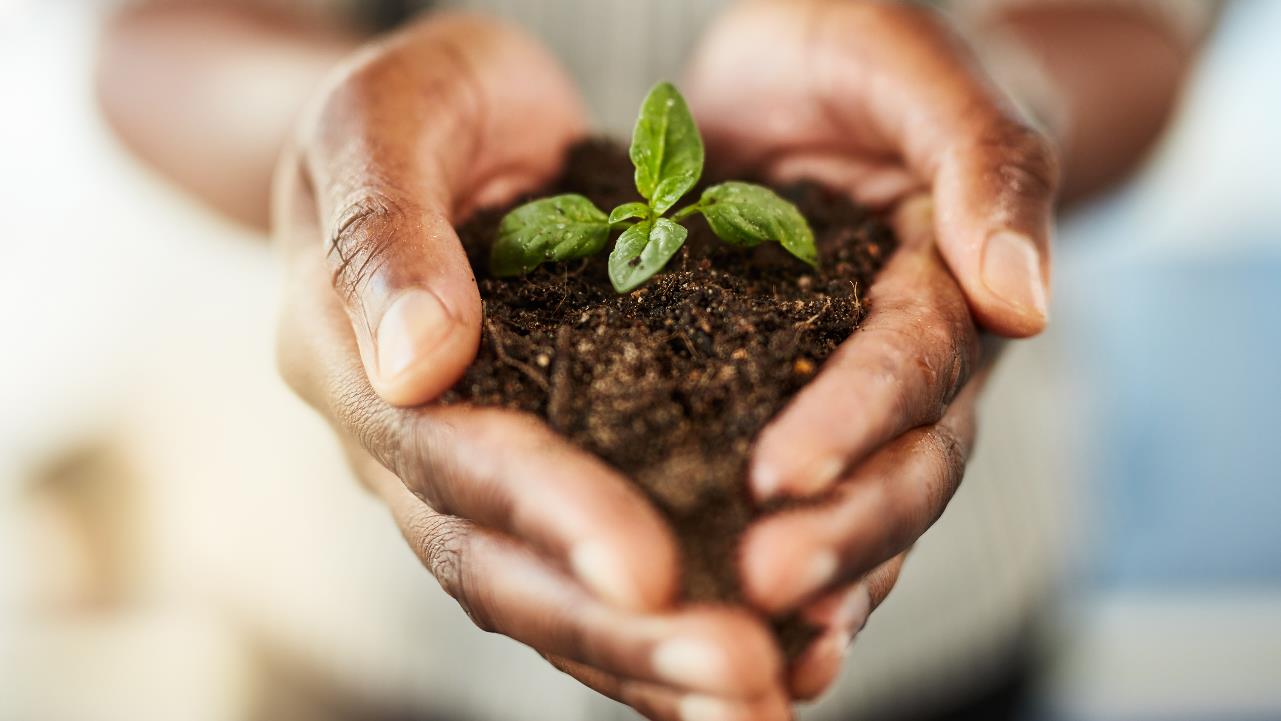 Personal Growth
What is Personal Growth?
Improving habits, actions, reactions, behaviours and attitudes
Increasing knowledge and skills to excel at work 
Achieve one’s full potential.
Should help employees to achieve their potential and
purpose through learning, training & development
[Speaker Notes: Shelley]
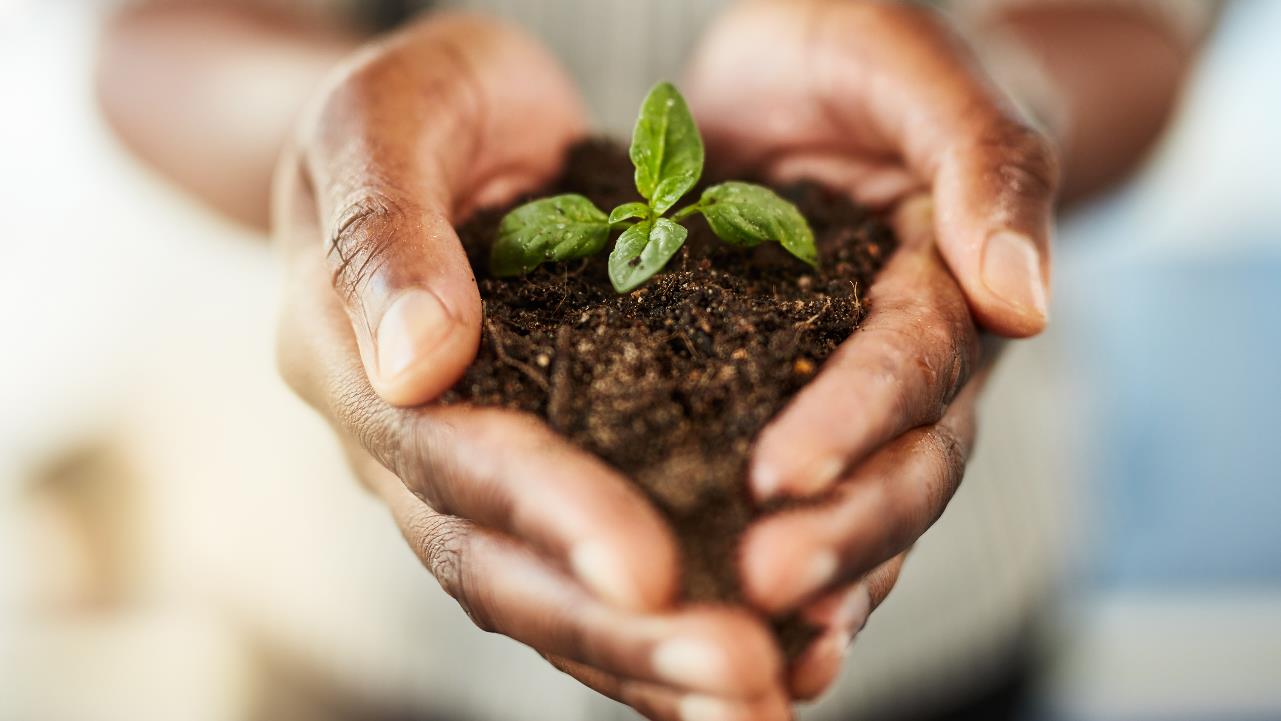 Personal Growth
Job descriptions
Coaching & mentoring
Performance management system
Onboarding
Monitoring progress
Accessibility
Learning, training & development
Peer support
Career development pathway
[Speaker Notes: Shelley]
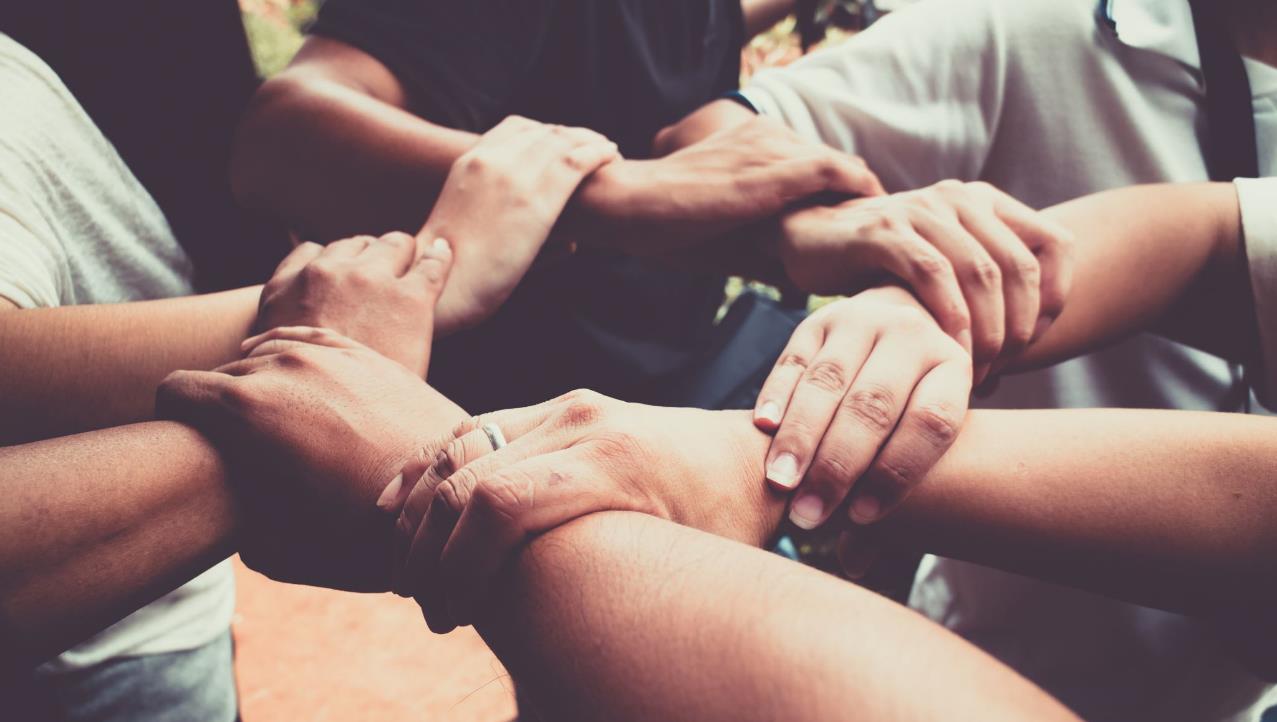 Supportive Culture
[Speaker Notes: Emily]
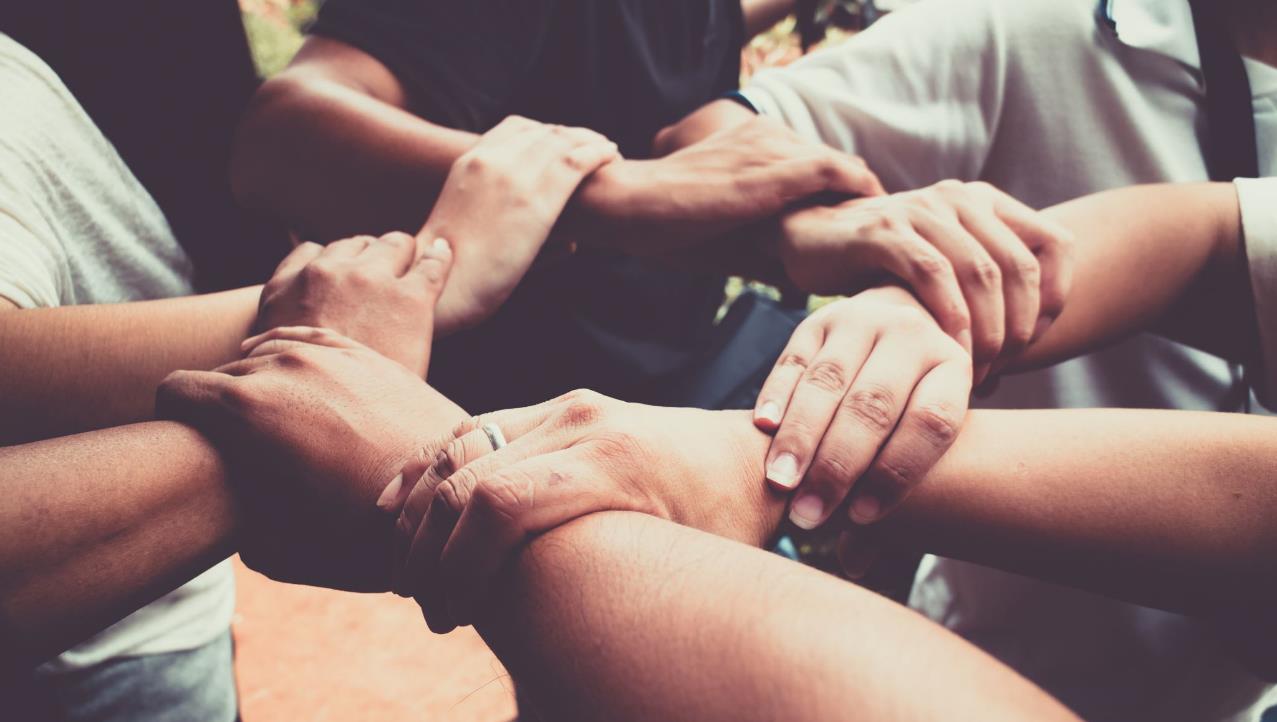 Supportive Culture
What is Supportive Culture?
The way things are done within an organisation
Unwritten values, beliefs, traditions, and assumptions that influence attitudes and behaviours
Formed through an organisation’s history, the environment, strategy, goals, processes; and the people who lead and work for it.
Should provide a supportive, caring, inclusive and
empathetic culture
[Speaker Notes: Emily]
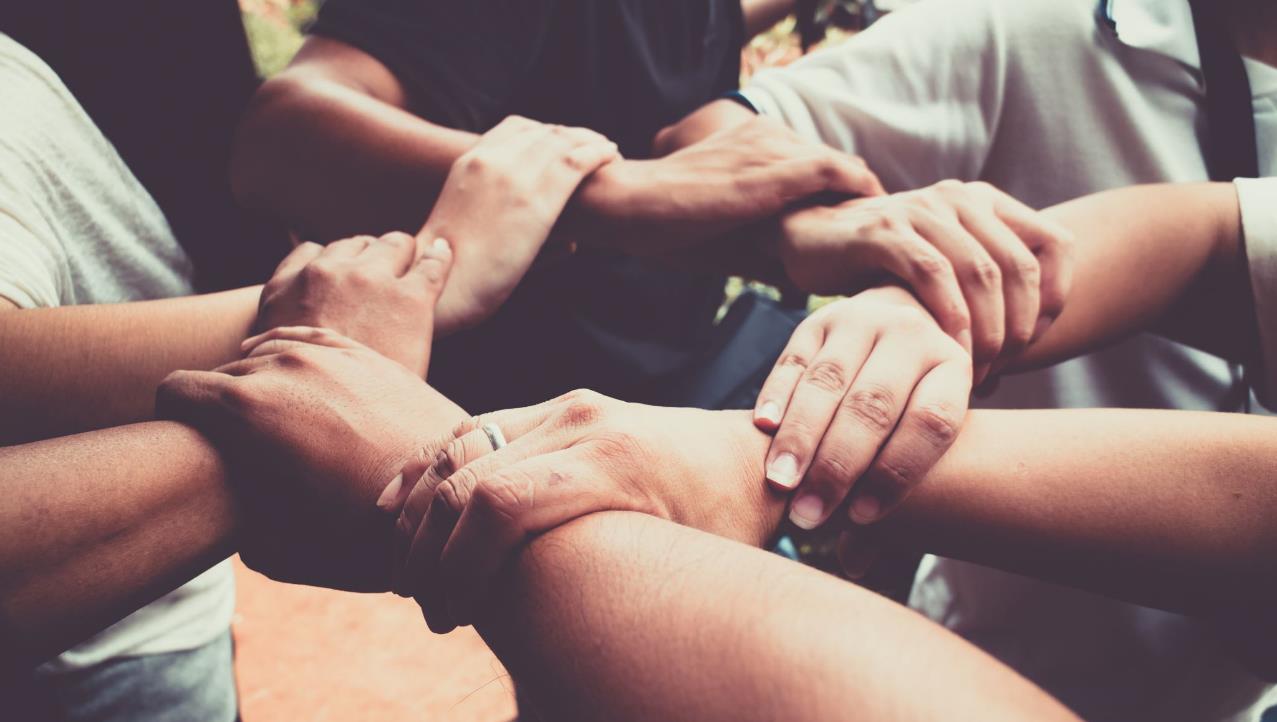 Supportive Culture
Communication
Reward & recognition
Trust & support
Corporate social responsibility
Policies & procedures
Work/life balance
Diversity
Equality
Inclusion
[Speaker Notes: Emily]
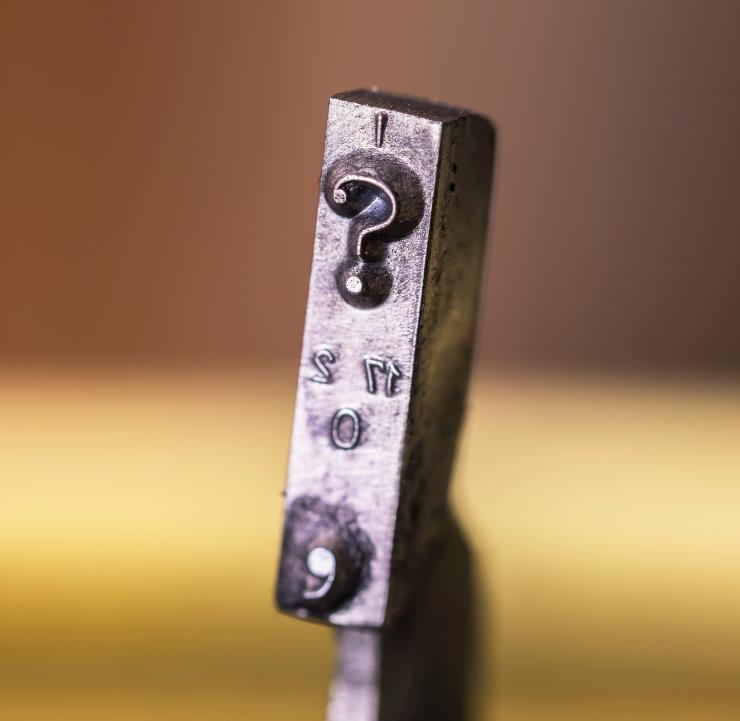 How do you start with wellbeing?
It starts with kindness and a change of mindset
Start now!
What do you already do through ‘HELPS’ and how could you build on that?
Guidance note is coming soon
Voluntary toolkit
Looking for first adopters.
[Speaker Notes: Shelley]
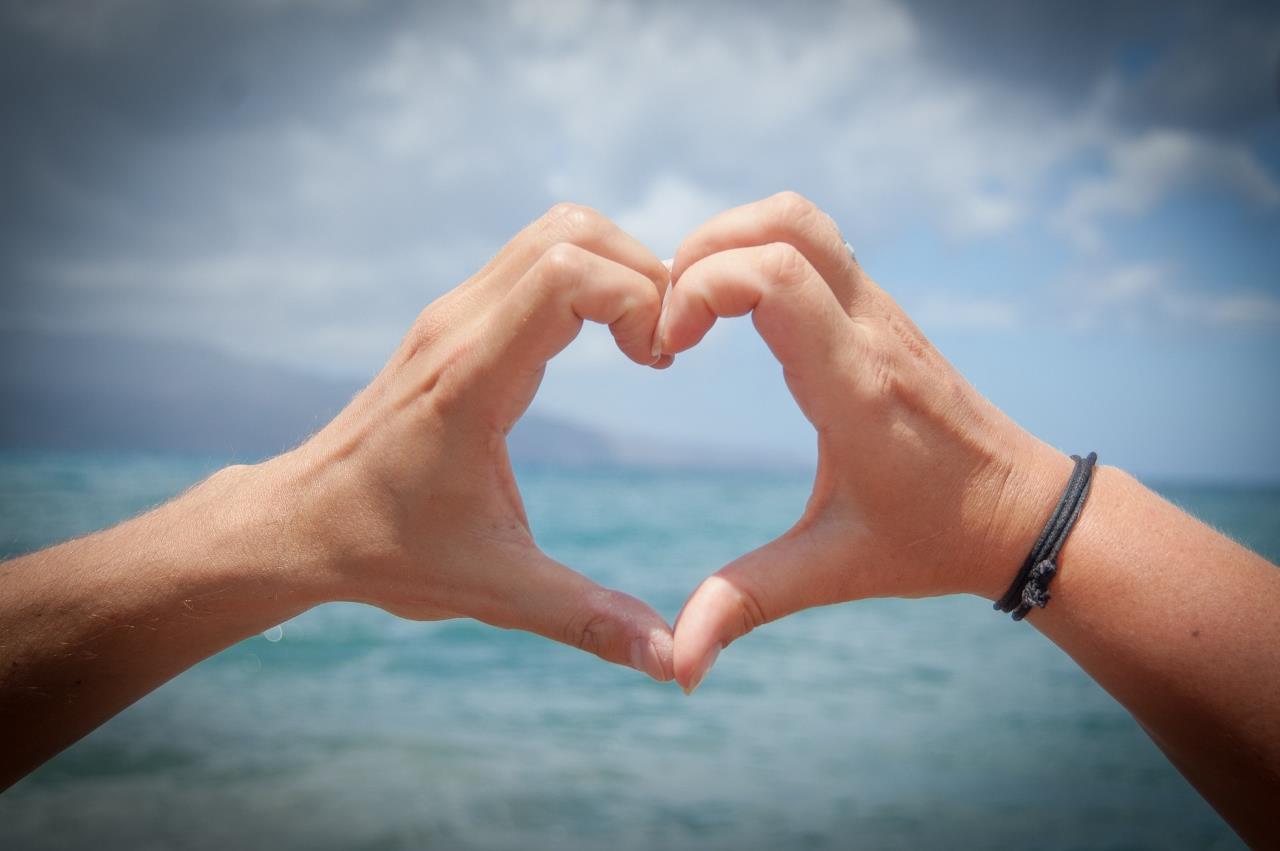 Thanks for Listening

Any Questions?